Suite224 Internet presents:
Microsoft® Office Outlook® 2007 Training
Calendar basics
[Speaker Notes: [Note to trainer: For detailed help in customizing this template, see the very last slide. Also, look for additional lesson text in the notes pane of some slides.]]
Course goals
Use the right type of calendar entry for each occasion.
Use reminders to remember activities.
Use recurrence to quickly schedule activities that occur more than once.
Use colors and free/busy time indicators to show calendar entries according to your needs.
Create additional Outlook calendars and keep them separate from your main calendar. 
Use multiple calendars and compare the schedules they contain. 
Display or hide different calendars and make multiple calendars easy to find by organizing them in the Navigation Pane.
Calendar basics
Get it right in the calendar
You have four different choices for how to schedule your Outlook calendar entries: appointments, meetings, events, and tasks.
Your choice of entry will depend on who else is involved and how you want the entry to appear. 
By selecting entries in your calendar directly, you’ll know at a glance what’s going on, when, and with whom.
Calendar basics
See your calendar
First things first. Before you can see what’s on your calendar, you need to know how to find it.
There are two quick ways to see the calendar. 
You can click Calendar in the Navigation Pane.
Calendar basics
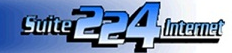 See your calendar
First things first. Before you can see what’s on your calendar, you need to know how to find it.
Or you can click a date in the Date Navigator, which you’ll find at the top of the To-Do Bar.
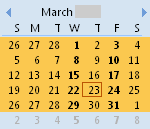 Calendar basics
See your calendar
Once you’re looking at your calendar, you can use the buttons at the top of the window to show or hide detail.
The picture shows the options:
You click Day, Week, or Month to quickly switch views.
Forward and Back buttons allow you to easily move through your calendar.
More buttons let you show or hide days or detail, depending on your view.
Calendar basics
Know your choices
Now that you see your calendar, you can start scheduling. 
Understanding the four different types of calendar entry will help you do this as effectively as possible.
Appointment. An appointment is an activity that involves only you, at a scheduled time. 
Meeting. A meeting also occurs at a scheduled time. But you invite other people by using a meeting request that’s sent via e-mail.
Calendar basics
[Speaker Notes: The calendar here shows a single day with each type of entry (appointment, meeting, event, and task) occurring once.]
Know your choices
Now that you see your calendar, you can start scheduling. 
Understanding the four different types of calendar entry will help you do this as effectively as possible.
Event. An event is an activity that lasts all day long. Unlike an appointment or meeting, an event doesn’t block out time in your calendar. So you can still have other entries appear in your schedule for that day.
Calendar basics
Know your choices
Now that you see your calendar, you can start scheduling. 
Understanding the four different types of calendar entry will help you do this as effectively as possible.
Task. A task is an activity that involves only you, and that doesn’t need a scheduled time. New to Outlook 2007 is an area in your calendar’s Day and Week views that shows tasks.
Calendar basics
Just you? Use an appointment
Use an appointment when you know you’ll be busy, but no one else is involved.
For example, you might want to block out time for research on a project, for writing a report, or for running an errand on the way home from work.
Calendar basics
Just you? Use an appointment
The picture illustrates the steps.
In Day view, rest the pointer over the desired time in your calendar, and click.
Type the details. 
If you need more time for your appointment, just drag the handle to make the appointment longer.
Calendar basics
[Speaker Notes: This quick method is a good way to start any calendar entry, not just an appointment.]
When others are involved, it’s a meeting
A meeting occurs at a scheduled time, and it includes other people and a meeting location.
A meeting in your calendar could be one you set up, or it could be one you’ve been invited to by someone else. 
Meetings appear both in your calendar and in the calendars of the other people who are involved.
Calendar basics
When others are involved, it’s a meeting
In your calendar, you can tell the difference between a meeting and an appointment by the information in the meeting entry.
In a meeting, you’ll see the following:
The location of the meeting.
The organizer’s name.
Calendar basics
When others are involved, it’s a meeting
In your calendar, you can tell the difference between a meeting and an appointment by the information in the meeting entry.
A meeting in Outlook is set up with the help of a meeting request, which is delivered to the meeting participants via e-mail.
Calendar basics
Top the day with an event
An event lets you note activities that last all day.
Events don’t occupy scheduled time in your calendar; instead, they appear in banners at the top of the date you specify. 
For example, in the picture the Contoso Conference is an event lasting three days, and the Birthday is an event lasting one day.
Calendar basics
Top the day with an event
Use an event when you want to enter an activity on a specific day without having it clutter up all of that day’s time slots in your calendar.
Here are some activities for which you might use an event:
Conferences, business travel, or vacations, for one day or longer
Birthdays and anniversaries
Holidays
Calendar basics
[Speaker Notes: Note: Events such as birthdays recur every year. The next lesson shows you how to set recurrence.]
Keep track of your tasks
A task is an entry for any activity that you want to see on your calendar, but that doesn’t need to be scheduled for a specific time or involve the whole day.
For example, if you have a  number of errands to do, enter each errand as a task. (You’ll see the Tasks area when you look at the calendar in Day or Week view.)
When you complete the task, check it off. A completed task sticks to the day on which it’s completed, keeping a tidy list of the day’s accomplishments at your fingertips.
Calendar basics
[Speaker Notes: The picture illustrates what happens when you check off a completed task: It has a check mark and a line through it.]
Keep track of your tasks
You can enter a task with a scheduled start date and due date.
If you don’t complete a task on its due date, it will automatically move forward and appear on the current day until you reschedule it or check it off.
Tip: To quickly reschedule a task, use the Week view and drag a task from one day to another.
Calendar basics
[Speaker Notes: For more information about how to create and use tasks, see the Microsoft Office Online training presentation called “Outlook 2007: Get out of your Inbox.”]
Just beyond the basics
Writing one item in a paper calendar is a cinch. But what if something occurs on the first day of every month for the next year? You’d have to write down that same information 12 times.
Doesn’t seem like a cinch any more. Maybe you’d rather enter it just once and let Outlook apply it all those other times. In this lesson, you’ll learn how.
You’ll also find out how your Outlook calendar can remind you of the time, help you do more in less time, and show your time to others.
Calendar basics
[Speaker Notes: Some specifics to go along with the final paragraph: 
Outlook can remind you about important meetings and dates so that you’re always on time. 
With the Outlook color-coding system, you’ll be able to organize your tasks and appointments in less time. 
You can control how time in your Outlook calendar is displayed to others, so that they can see when you’re available and when you’re not.]
Once is not enough: recurrence
Something may happen again and again, but that doesn’t mean you have to enter it again and again.
To tell Outlook that an appointment, meeting, or event occurs over and over, use the Recurrence feature. The frequency of the activity is called its recurrence pattern.
As you can see with the “Exercise” appointment in the picture, a recurring appointment appears repeatedly and displays a recurrence icon      .
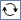 Calendar basics
Once is not enough: recurrence
Something may happen again and again, but that doesn’t mean you have to enter it again and again.
To set up a recurrence pattern, open the appointment and click the Recurrence button in the Options group on the Appointment tab.
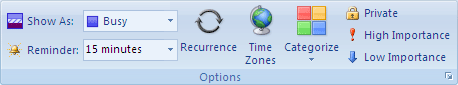 Calendar basics
Open a recurring entry
To open a recurring calendar entry to see its details or change it, start by double-clicking it.
After the series is open, change its recurrence pattern by clicking the Recurrence button on the Appointment tab.
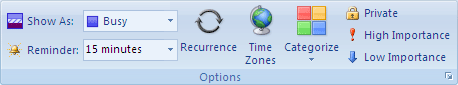 Calendar basics
[Speaker Notes: Keep these tips in mind when you work with recurring items:
Don’t delete a recurring entry. Instead, change the "End by" time. This leaves you with a record of past occurrences. 
You may need to create several different recurring calendar entries to achieve the desired pattern for a single activity. For example, if you want to set up a payday event that occurs on the 15th day of the month and also on the last day of the month, you will need to set up two recurring events.]
Remember with reminders
When you create any type of calendar entry, a reminder is set automatically.
By default, Outlook will notify you of appointments and meetings 15 minutes before they start.
Calendar basics
Remember with reminders
The picture shows the steps to change the reminder time for any calendar entry.
Double-click the appointment to open it. 
In the Reminder box on the Appointment tab, choose the reminder time.
A reminder appears at the specified time.
Calendar basics
Remember with reminders
Wondering about reminders for events?
Outlook will notify you of events 18 hours before they start.
While you can’t change this automatic setting, you can use the same steps shown in the picture to change reminders for events on an event-by-event basis.
Calendar basics
Stay organized with colored categories
Want birthdays to catch your eye and personal appointments to stand out from business ones?
Outlook can make it happen.
Introducing…colored categories! 
Colored categories let you name your colors (and change the names when you want to). Use colors to make certain entries stand out at a glance.
Calendar basics
Is lunch time flexible? Show it.
When you schedule a meeting, you want to choose a time when people can attend.
Outlook lets you and your colleagues tell each other who’s busy, who’s out of the office, who’s free, and when. 
A calendar entry’s border color indicates whether that time is scheduled as free, busy, tentative, or out of office.
Calendar basics
[Speaker Notes: You’ll see the border color in your own calendar too, and you can change it.]
Is lunch time flexible? Show it.
Newly created appointments and meetings are automatically entered as busy, and events are automatically entered as free.
By keeping this information current and accurate, you’ll benefit from features that let you share your schedule with others.
Calendar basics
Is lunch time flexible? Show it.
Notes
If you change the time setting for an event from free to anything else, the whole day for that event will appear shaded. 
If you change the time setting for a meeting you didn’t create, your change will be overwritten if the meeting organizer updates the time of the meeting.
Calendar basics
Overview: Helping you juggle
Suppose you need to manage or track someone else’s schedule: a co-worker’s schedule while she’s on vacation, a professional conference series, or even a family member’s daily activities. 
You’d rather not enter all those things into your work calendar, but you’d still like to keep track of them in one place.
Keeping multiple calendars is easily done in Outlook.
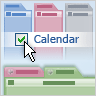 See and use multiple calendars
[Speaker Notes: And the best part is that you can keep the schedules separate from your main calendar, yet still be able to see them all together.]
Track multiple schedules
When you click Calendar in the Navigation Pane, the calendar that you see listed under My Calendars is your main, or default, calendar.
This calendar is always named “Calendar.”
You’ll always have this main calendar, but you can have other calendars as well. That’s what this lesson is about.
See and use multiple calendars
Create a new calendar
Outlook stores everything in folders, including calendar entries. 
So, to create a new calendar, you’d first create a new folder in which to store items for the new calendar.
As shown in the picture, this can be done easily by clicking the File menu, pointing to New, and clicking Calendar. 
From there you use the Create New Folder dialog box and fill in the details for the new folder.
See and use multiple calendars
[Speaker Notes: Here you see that the calendar is named Family, and it’s a subfolder of the main calendar. 
Once you create that calendar, you’ll see it listed under My Calendars.]
See multiple calendars
The previous section talked about one way to create an additional calendar, called “Family.”
There are other types of calendars you can see in Outlook and ways to access them. 
Which ones you use will depend on your specific needs and how your e-mail and computer are set up.
See and use multiple calendars
[Speaker Notes: In the Quick Reference Card linked to at the end of this course, you’ll see links to more information about the specific steps you can follow to create or access other types of shared calendars.]
See multiple calendars
Once you have other calendars to view in Outlook, you’ll see them listed in the Navigation Pane.
The picture shows some examples:
In the My Calendars group are two calendars: The default calendar (the one that’s always called “Calendar”) and an additional personal calendar. In this case, the alternate calendar is named “Family.”
See and use multiple calendars
See multiple calendars
Once you have other calendars to view in Outlook, you’ll see them listed in the Navigation Pane.
The picture shows some examples:
In the Other Calendars group, there are two additional calendars: A Famous birthdays calendar, which is being subscribed to via the Internet, and a Team Site - Vacations calendar.
See and use multiple calendars
See multiple calendars
Once you have other calendars to view in Outlook, you’ll see them listed in the Navigation Pane.
The picture shows some examples:
The People’s Calendars group shows a colleague’s shared calendar. If you’re using Microsoft Exchange Server for your e-mail and calendar (which you may do at work), you’ll be able to share your main calendar with others.
See and use multiple calendars
[Speaker Notes: Also, as shown here, others can share with you. When you choose to view someone else’s calendar, you’ll see it listed here.
Notes    
In the picture, also notice under Other Calendars and People’s Calendars the double-headed arrow icons for the calendars listed. The arrows are a reminder that this type of calendar is updated periodically when the master calendar is changed. 
If you don’t like the group names My Calendars, Other Calendars, and People’s Calendars, you can change them. Later sections cover that information.]
How you see them (and how you don’t)
Use the Navigation Pane to manage which calendars are displayed.
[Author: .swf gets inserted here; delete this placeholder before inserting .swf file.]
Animation: Right-click, and click Play.
To show or hide a calendar, just select or clear its check box. 
The animation shows an example.
See and use multiple calendars
[Speaker Notes: [Note to trainer:  To play the animation when viewing the slide show, right-click the animation, and then click Play. After playing the file once, you may have to click Rewind (after right-clicking) and then click Play. If you’re clicking the slide to make text enter or to advance to the next slide but nothing’s happening, click away from the animation. Sometimes you have to click twice. If you have problems viewing the animation, see the notes for the last slide in this presentation about playing an Adobe Flash animation. If you still have problems viewing the animation, the slide that follows this one is a duplicate slide with static art. Delete either the current slide or the next slide before showing the presentation.]]
How you see them (and how you don’t)
Use the Navigation Pane to manage which calendars are displayed.
To show or hide a calendar, just select or clear its check box, as the picture shows.
See and use multiple calendars
[Speaker Notes: [Note to trainer: This slide is identical to the preceding slide except that it has static art instead of an animation. Use this slide if you have problems viewing the animation. Delete either the current slide or the preceding slide before showing the presentation.]]
Outlook helps you keep track of it all
Once you have more than one calendar displayed, color-coding and distinct names help you distinguish them.
In the picture, the default calendar is blue and the family calendar is green. 
Outlook assigns colors to calendars according to the order in which you select their check boxes in the Navigation Pane.
See and use multiple calendars
[Speaker Notes: Note: It’s possible to change the color of the default calendar to something else. And if you wanted to, you could use this same color for all of your calendars. Those steps are included in the Quick Reference Card linked to at the end of the course.]
Outlook helps you keep track of it all
Once you have more than one calendar displayed, color-coding and distinct names help you distinguish them.
Notice that each calendar is labeled, as follows:
The first calendar from the left is Calendar. That’s what the default calendar is always called. 
The next calendar is Family, which is the name used when the new personal calendar is created.
See and use multiple calendars
Match up schedules
After you select the calendars that you want to see, you then get to choose how you look at them.
[Author: .swf gets inserted here; delete this placeholder before inserting .swf file.]
You saw how to view multiple calendars side by side.
Animation: Right-click, and click Play.
You can also view calendars in overlay mode: a “transparent” mode that allows you to see how multiple schedules look as one. The animation shows switching between side-by-side and overlay modes and controlling which calendar is displayed on top.
See and use multiple calendars
[Speaker Notes: When would this come in handy? Suppose you want to make sure you don’t have conflicts between your work and family calendars. With overlay mode, you can do just that.
Here’s another example: Perhaps you’ve subscribed to an Internet calendar that lists all of the game dates and times of your favorite sports team. Although you wouldn’t want all of those events to be listed in your main calendar, it could be handy to stack up the two calendars to see when your schedule allows for you to see a few of the games.
Note: In order to enter items (such as appointments or meetings) into a calendar in overlay mode, that calendar must be displayed on top. To make a calendar the topmost one, simply click its tab.
[Note to trainer:  To play the animation when viewing the slide show, right-click the animation, then click Play. After playing the file once, you may have to click Rewind (after right-clicking) and then click Play. If you’re clicking the slide to make text enter or to advance to the next slide but nothing’s happening, click away from the animation. Sometimes you have to click twice. If you have problems viewing the animation, see the notes for the last slide in this presentation about playing an Adobe Flash animation. If you still have problems viewing the animation, the slide that follows this one is a duplicate slide with static art. Delete either the current slide or the next slide before showing the presentation.]]
Match up schedules
After you select the calendars that you want to see, you then get to choose how you look at them. 
You saw how to view multiple calendars side by side.
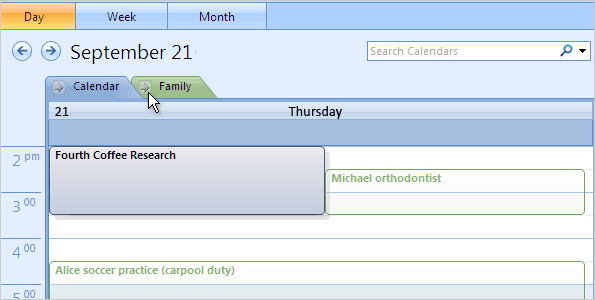 You can also view calendars in overlay mode: a “transparent” mode that allows you to see how multiple schedules look as one. 
The picture shows an example of switching between side-by-side and overlay modes.
See and use multiple calendars
[Speaker Notes: When would this come in handy? Suppose you want to make sure you don’t have conflicts between your work and family calendars. With overlay mode, you can do just that.
Here’s another example: Perhaps you’ve subscribed to an Internet calendar that lists all of the game dates and times of your favorite sports team. Although you wouldn’t want all of those events to be listed in your main calendar, it could be handy to stack up the two calendars to see when your schedule allows for you to see a few of the games.
Note: In order to enter items (such as appointments or meetings) into a calendar in overlay mode, that calendar must be displayed on top. To make a calendar the topmost one, simply click its tab.
[Note to trainer: This slide is identical to the preceding slide except that it has static art instead of an animation. Use this slide if you have problems viewing the animation. Delete either the current slide or the preceding slide before showing the presentation.]]
Block out time in your own schedule
Sometimes you’ll want an appointment to be in two calendars.
Copying an appointment from one calendar to another is simple: In side-by-side mode, click the appointment to select it and then drag it to the destination calendar as shown in the picture.
Just take care to position the copy in exactly the same time slot.
See and use multiple calendars
[Speaker Notes: Example scenarios:
If it’s your turn to drive the soccer carpool next week, you may want to copy that appointment from the family calendar into your own calendar: That way you’ll be sure to remember, and you’ll also avoid being double-booked at that time.
Or suppose again you’ve subscribed to an Internet calendar for a sports team you like. When you see a game that you want to attend, you can drag the appointment from the shared calendar to your own. As with the soccer practice appointment, by having the item in your own calendar, you’ll remember to attend, and you’ll avoid schedule conflicts.]
Organize your calendars in the Navigation Pane
An earlier slide mentioned the standard group names for calendars in the Navigation Pane: My Calendars, Other Calendars, and People’s Calendars.
These group names can be changed. What’s more, if you want to, you can create your own groups using names that you choose.
See and use multiple calendars
Organize your calendars in the Navigation Pane
The picture shows the steps for creating a new group and moving a calendar to it.
In the Navigation Pane, click Add New Group.
Type a name for your group (here we’ve named the group “Sales Team”).
Drag each calendar (one at a time) to the group. Here we’re moving Mike Ray’s calendar from People’s Calendars to the new Sales Team group.
See and use multiple calendars
[Speaker Notes: What are groups good for? They allow you to show or hide collections of calendars in the Navigation Pane. 
For example, suppose that you work with a sales team and each member of that team has shared a calendar with you. After you add a new group called Sales Team (as in the picture) and move all of the sales team’s calendars into that group, you can collapse the group, which will temporarily hide the list of sales team calendars.]
Thank you for attending
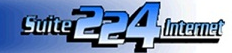